Obra Adequações RESA 06 | Comunicado para população
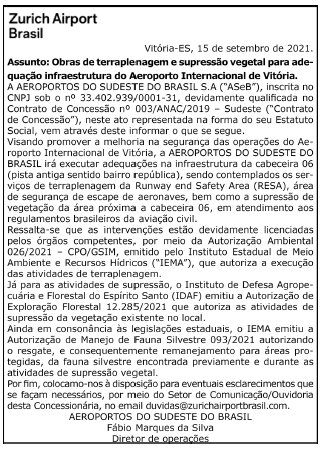 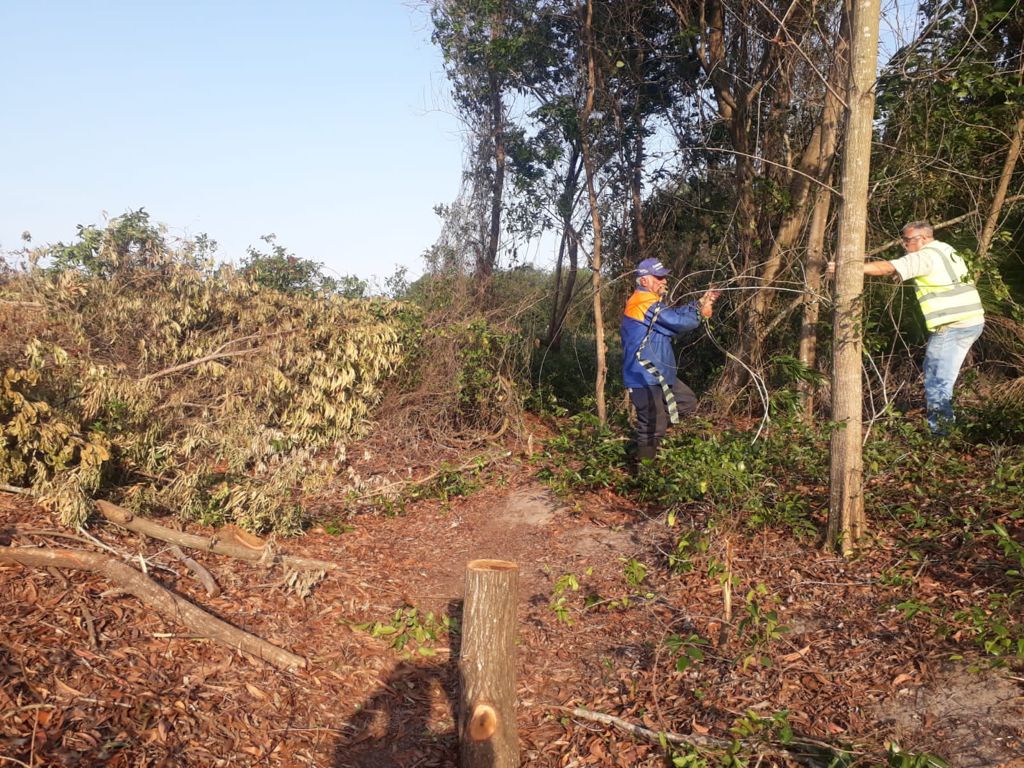 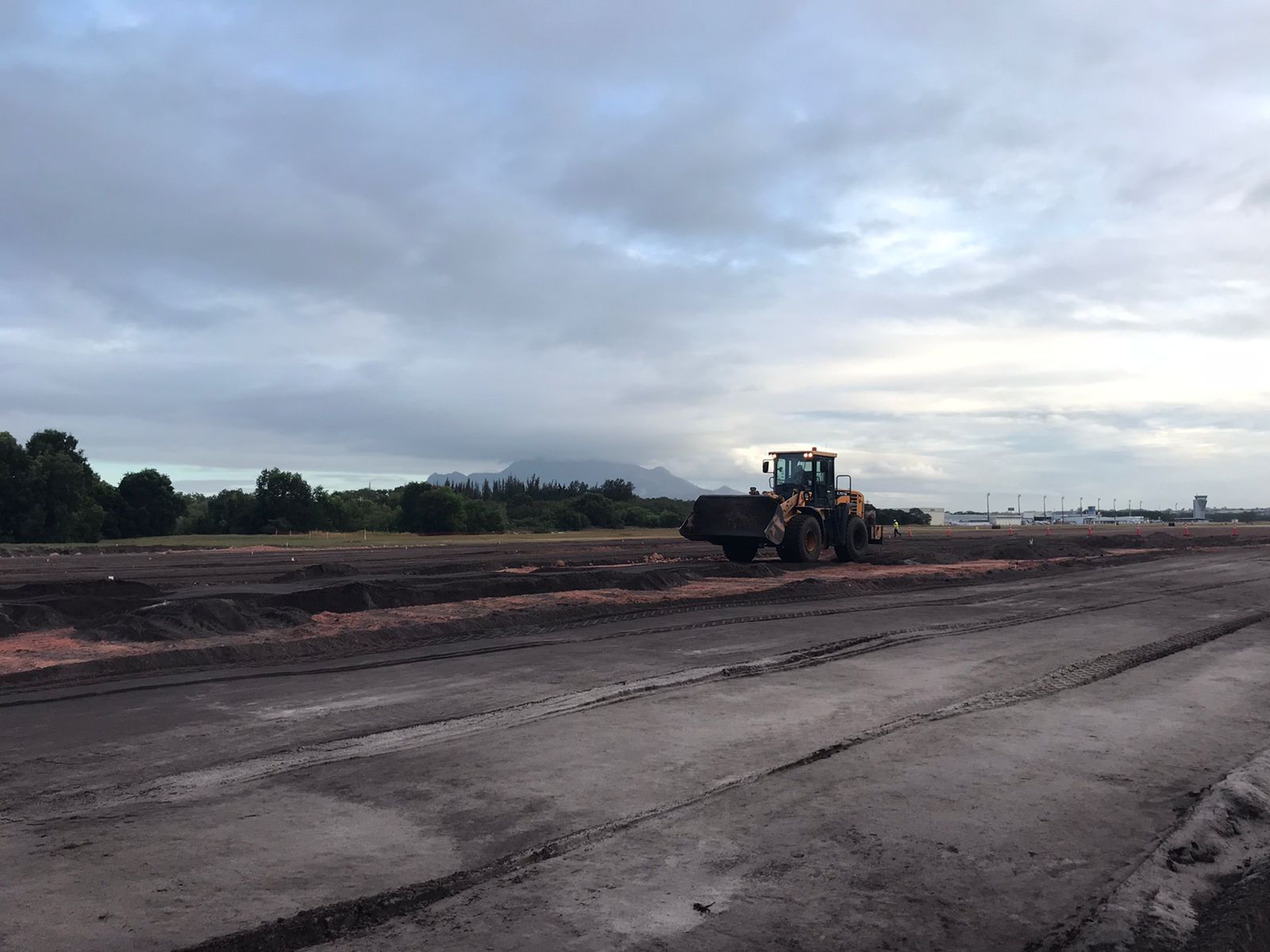 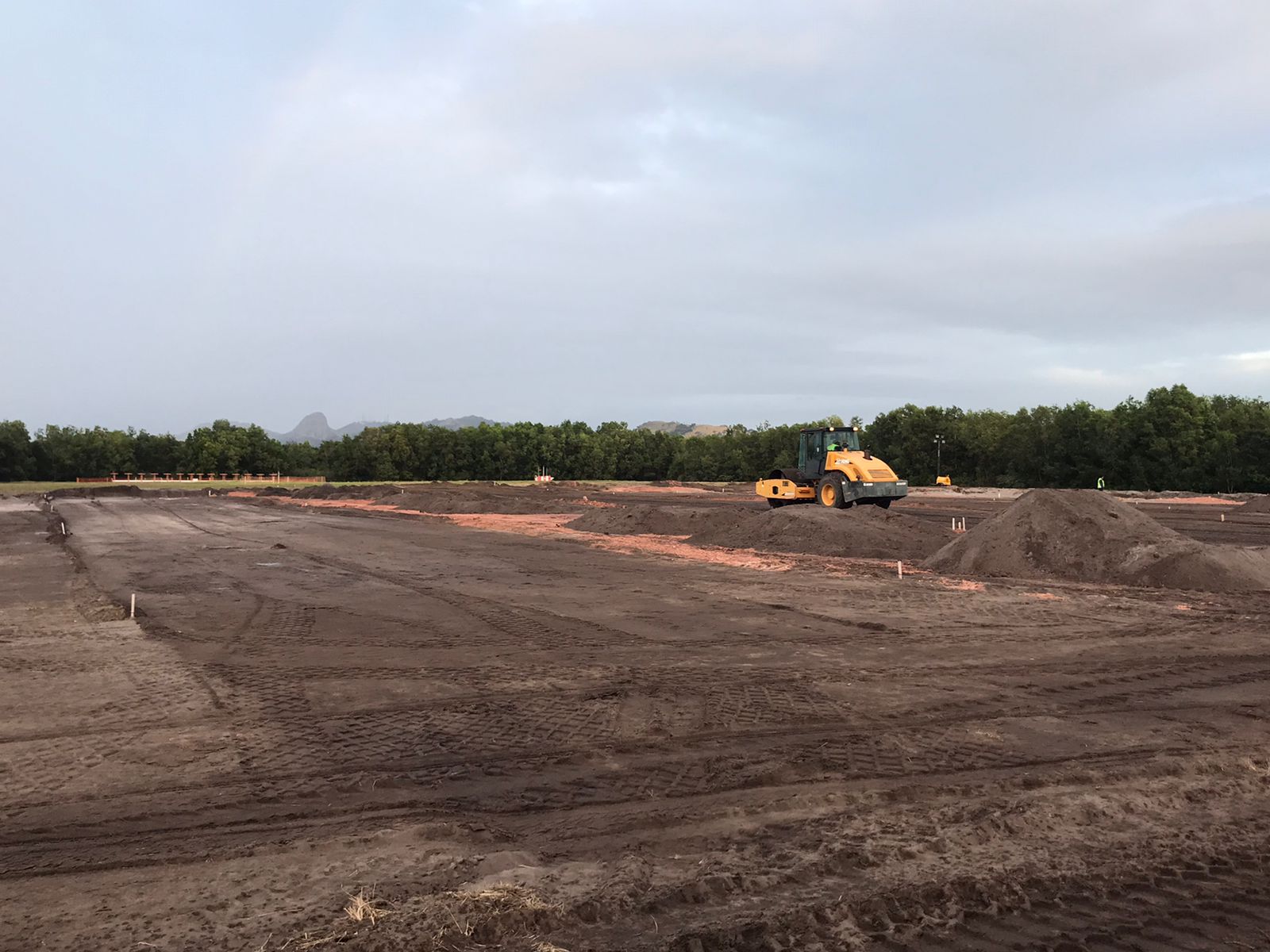 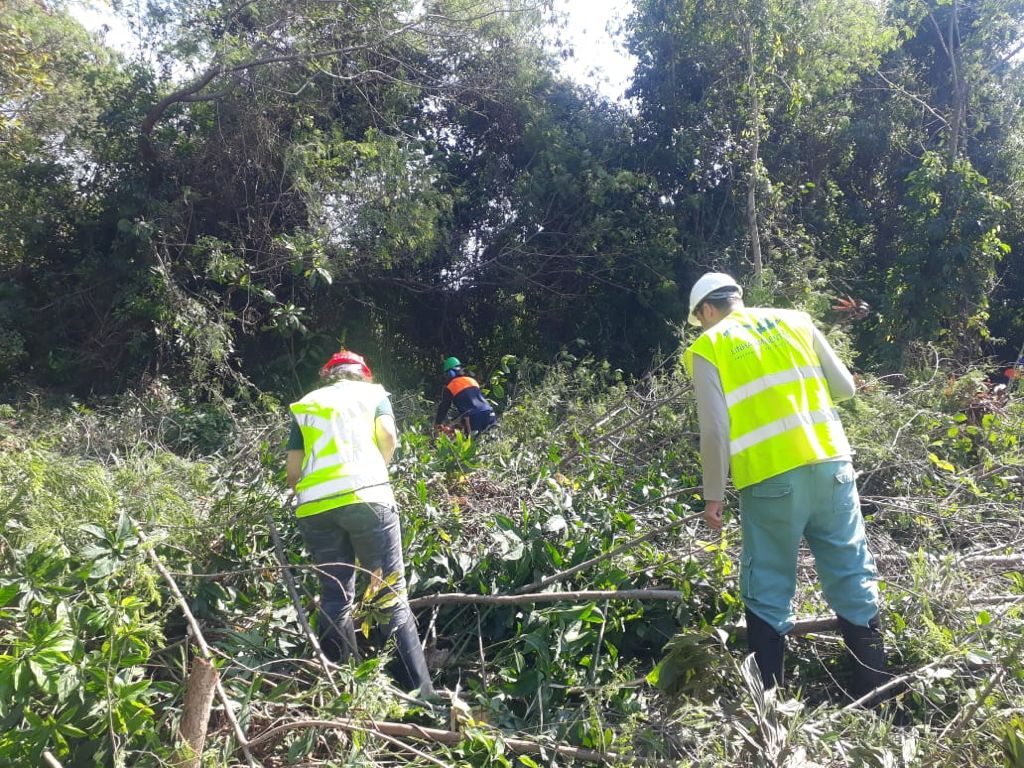 1
Fonte: Jornal A Gazeta, publicado em 17/09/2021.